GLOBAL COMPACT NETWORK CROATIA
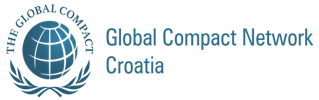 ZAGREB, 4.12.2015.
NOVO ČLANSTVO ...
GRAD PULA
GRAD DUBROVNIK
BINA ISTRA
SAPONIJA OSIJEK
WIENEBEGRER
RAIFFAISENBANK
POKRENI IDEJU – UDRUGA ZA PROMICANJE SOCIJALNIH INOVACIJA
SWING INFORMATIKA
F.O. DEVELOPMENT
NOVO ČLANSTVO ...
SIEMENS 
IKEA
HRVATSKA UDRUGA ŽENA U PRAVNOJ PROFESIJI
TAGORAS
UNICEF
NIMAR CONSULTING
ALFA ANALITIKA
PHILIP MORRIS ZAGREB
UKUPNO ČLANSTVO
UKUPNO 67 ČLANOVA LOKALNE MREŽE HRVATSKA

NA LISTI U HQUN U NEW YORKU  NISU MIKRO KOMPANIJE – DO 10 ZAPOSLENIH

NISU KOMPANIJE ČIJI SU PRINCIPALI  ČLANOVI  GC-A
UPRAVNI ODBOR
Renata Godek KONČAR -ELEKTROINDUSTRIJA, d.d  

Davor Majetić HUP,

Ivan Mišetić, Atlantic d.d.,

Mirjana Matešić, HRPSOR 

Mislav Ante Omazić, Ekonomski fakultet u Zagreb
 
Boška Trbojević, Coca- Cola HBC Hrvatska

Lidija Gamulin, UNICEF- Hrvatska

Martina Bilanović, Cemex Hrvatska
PROGRAM ZA ODRŽIVI RAZVOJ 2030.
donijeli  Ujedinjeni narodi, nastavlja  se na milenijske razvojne ciljeve donesene 2000. 

globalni okvir u svrhu iskorjenjivanja siromaštva i postizanja održivog razvoja do 2030. 

U okviru 17 novih ciljeva održivog razvoja i 169 povezanih ciljeva uravnotežene su tri dimenzije održivog razvoja:

	ekološka, društvena i gospodarska dimenzija


Programom 2030. obuhvaćeni su ambiciozan skup od 17 ciljeva održivog razvoja i 169 povezanih ciljeva, uz mobiliziranje svih zemalja i sudionika da ostvare te ciljeve i utjecanje na nacionalne politike.
IZAZOVI MREŽE
JASNO DEFINIRANJE PRIORITETA

VEĆA AKTIVNOST ČLANOVA

NOVE AKTIVNOSTI

FINANCIJSKA ODRŽIVOST MREŽE